An open-source MLOps pipeline for Particle Accelerators
Gopika Bhardwaj
4th ICFA Beam Dynamics Mini-Workshop on Machine Learning for Particle Accelerators	
Mar 6, 2024
Introduction
MLOps is the standardization and streamlining of the ML development lifecycle. 
MLOps is required to address the challenges and risks associated with large-scale machine learning projects such as 
Changing data dependencies
Varying operations needs
Reproducibility
Making machine learning tools accessible to other accelerator operations departments.
2
3/6/24
Gopika Bhardwaj | MLOps
Key Concepts
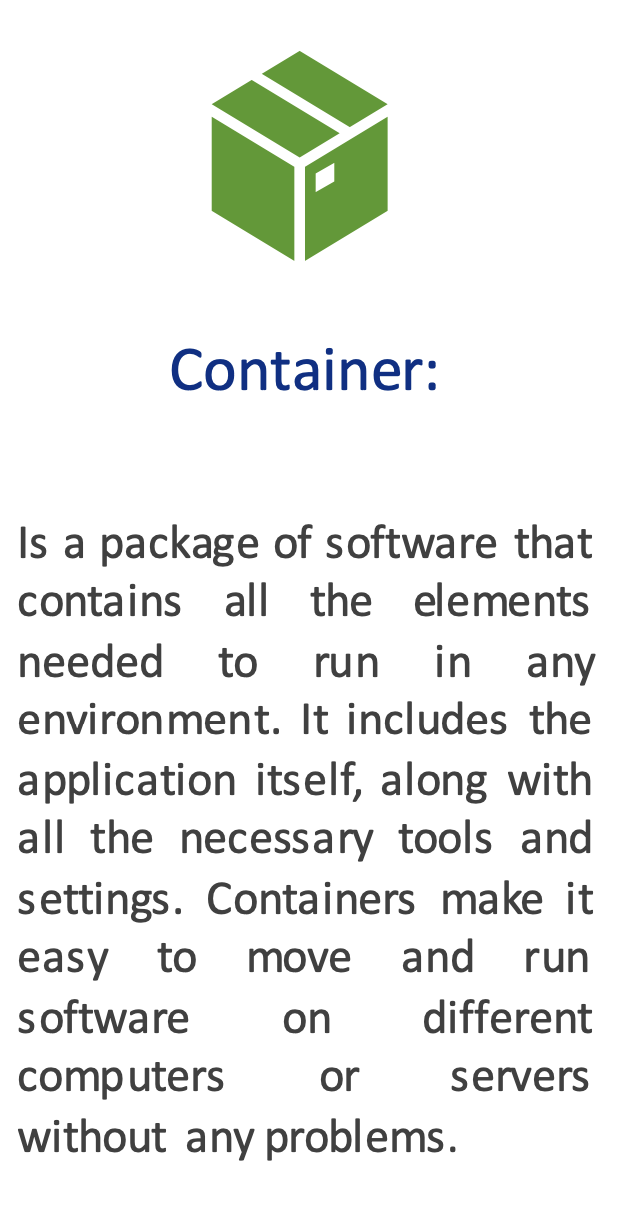 3
3/6/24
Gopika Bhardwaj | MLOps
Key Concepts
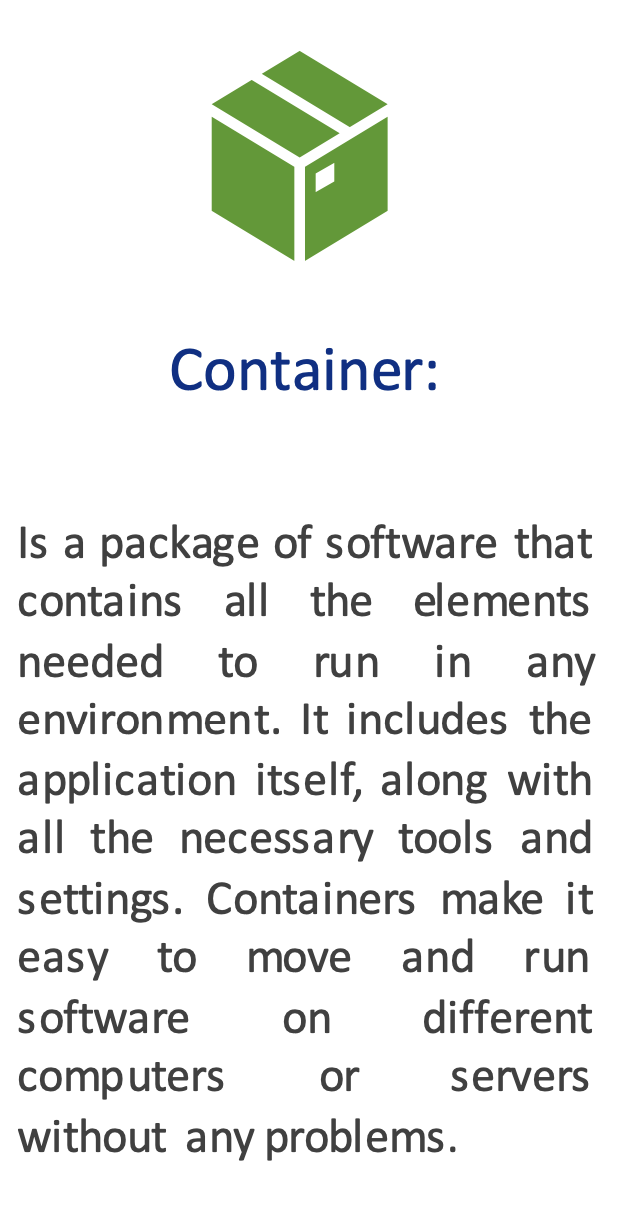 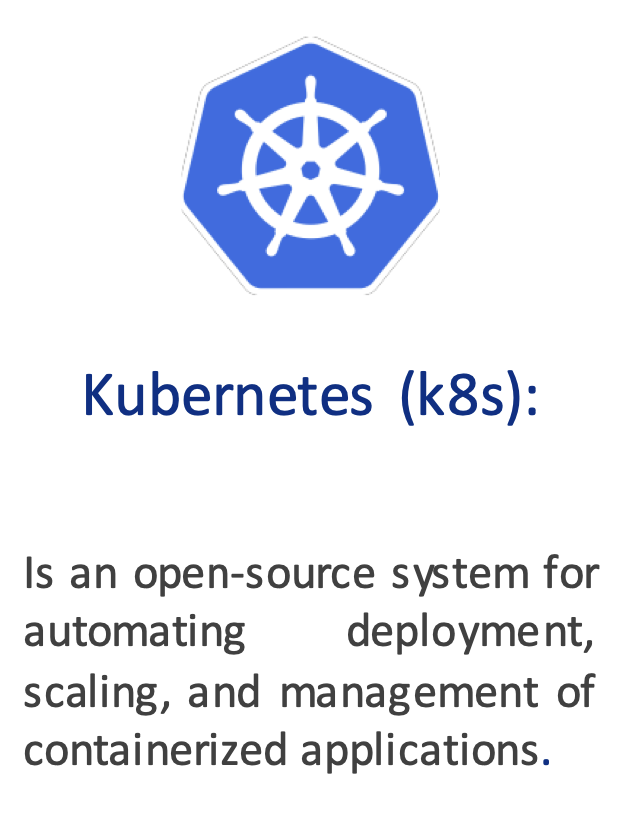 4
3/6/24
Gopika Bhardwaj | MLOps
Key Concepts
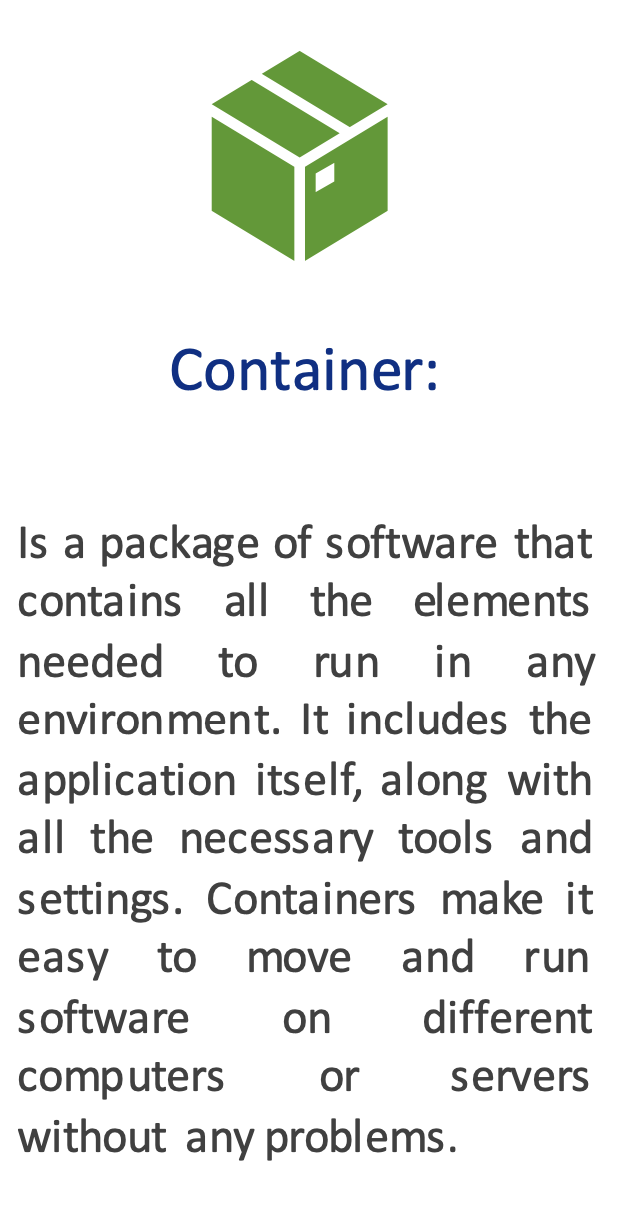 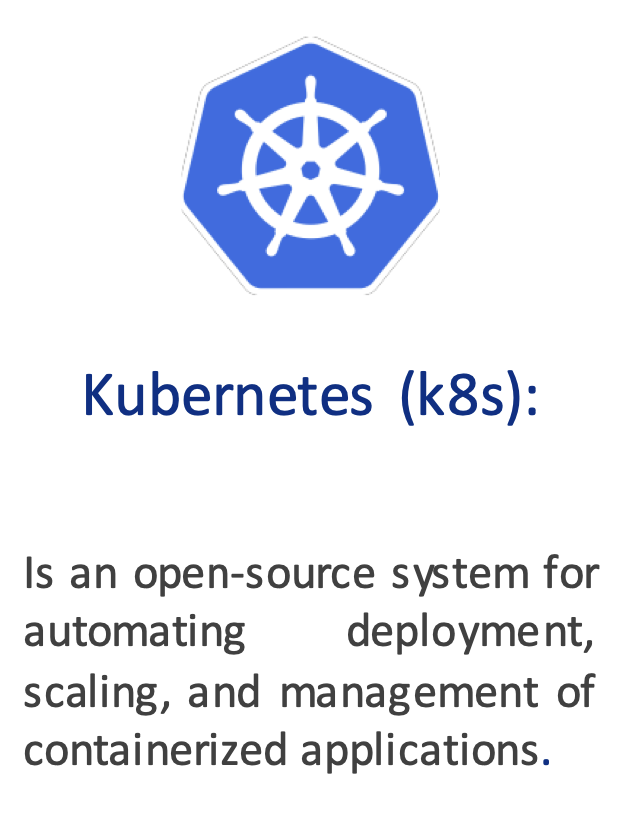 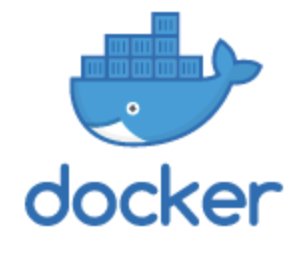 Docker is an open platform for developing, shipping, and running applications. Docker enables you to separate your application from your infrastructure so you can deliver software quickly.
5
3/6/24
Gopika Bhardwaj | MLOps
Key Concepts
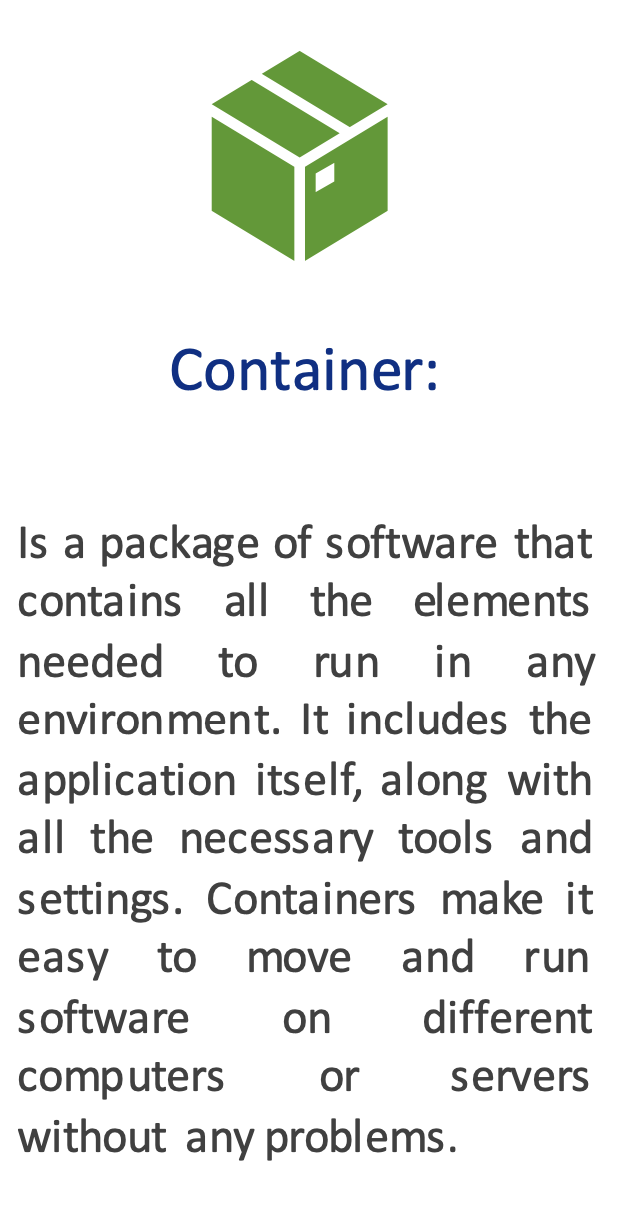 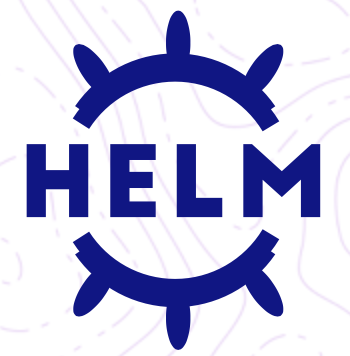 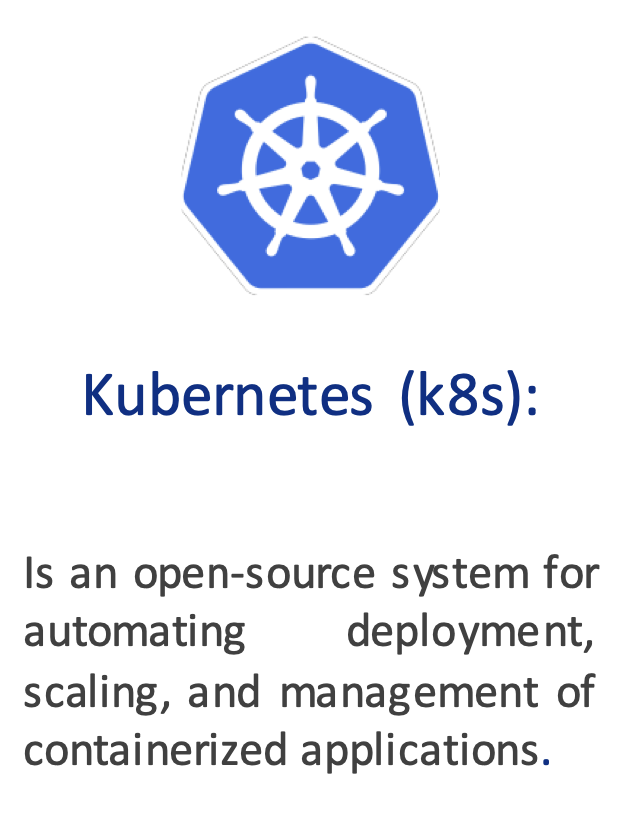 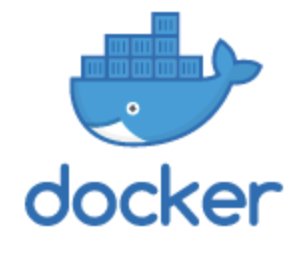 Helm is a package manager for Kubernetes and a Helm chart is a package that contains all the necessary resources to deploy an application to a Kubernetes cluster
Docker is an open platform for developing, shipping, and running applications. Docker enables you to separate your application from your infrastructure so you can deliver software quickly.
6
3/6/24
Gopika Bhardwaj | MLOps
Infrastructure: the Elastic Analysis Facility
“The infrastructure and services that provide integrated data, software and computational resources to execute one or more elements of an analysis workflow. These resources areshared among members of a virtual organization and supported by that organization.”
7
3/6/24
Gopika Bhardwaj | MLOps
Infrastructure: the Elastic Analysis Facility
“The infrastructure and services that provide integrated data, software and computational resources to execute one or more elements of an analysis workflow. These resources areshared among members of a virtual organization and supported by that organization.”
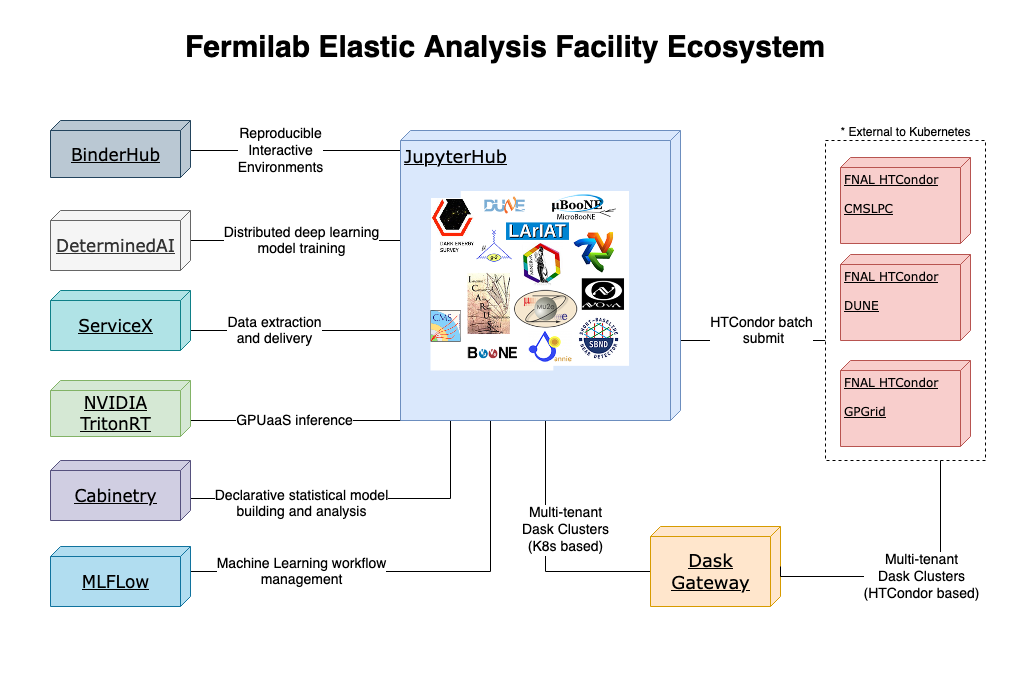 Monitoring
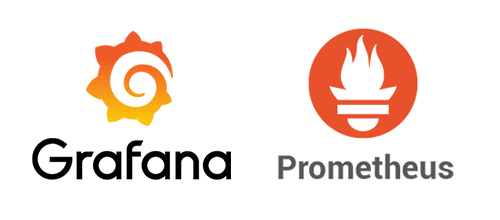 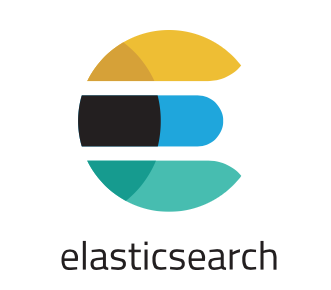 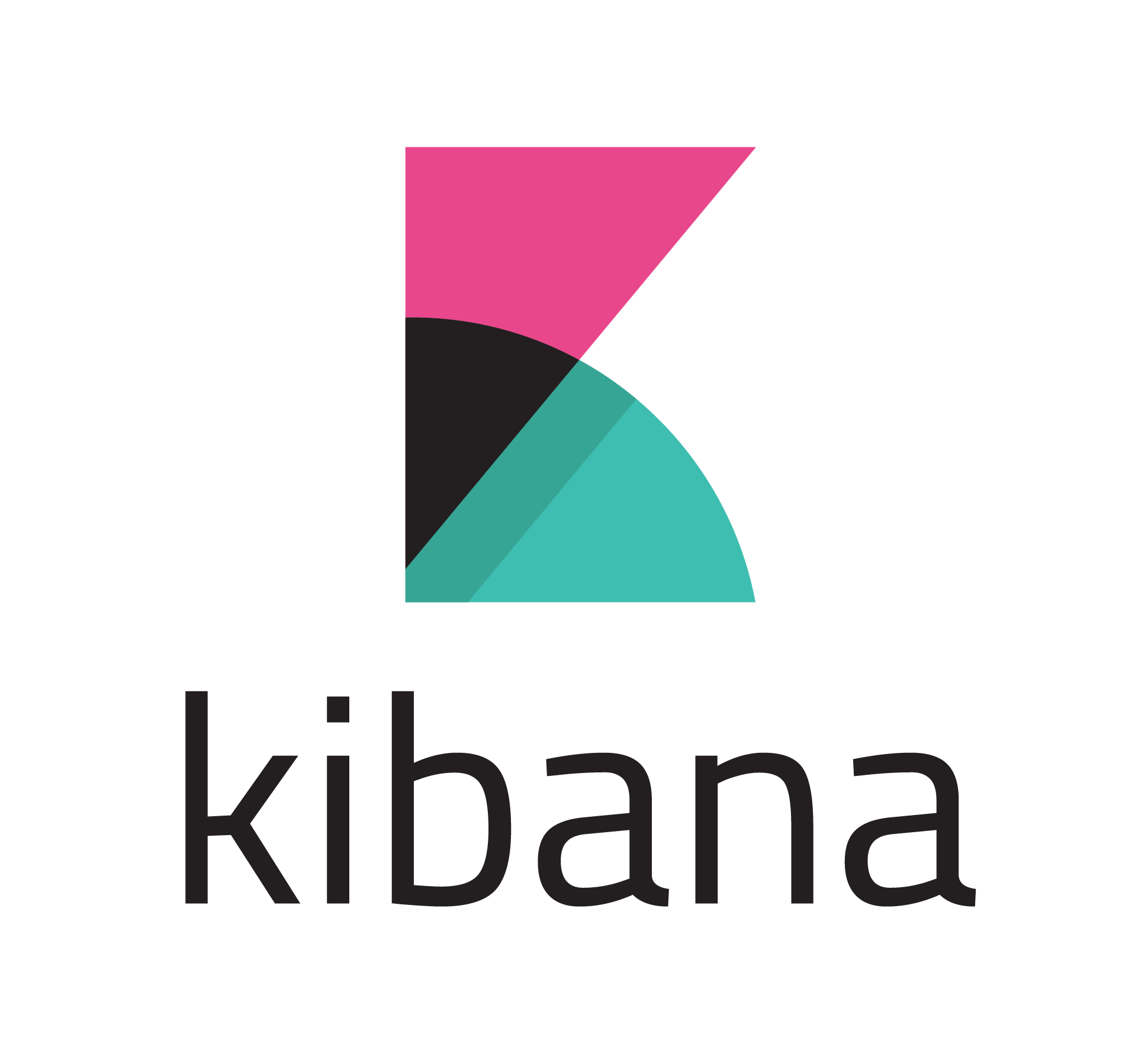 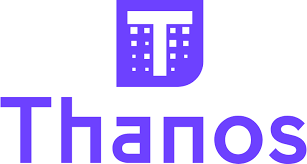 Storage
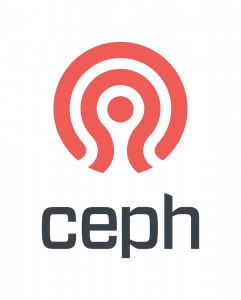 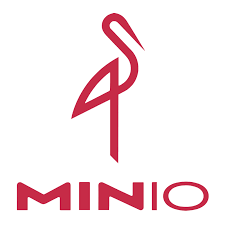 8
3/6/24
Gopika Bhardwaj | MLOps
Infrastructure: the Elastic Analysis Facility
What is an Analysis Facility?“The infrastructure and services that provide integrated data, software and computational resources to execute one or more elements of an analysis workflow. These resources areshared among members of a virtual organization and supported by that organization.”
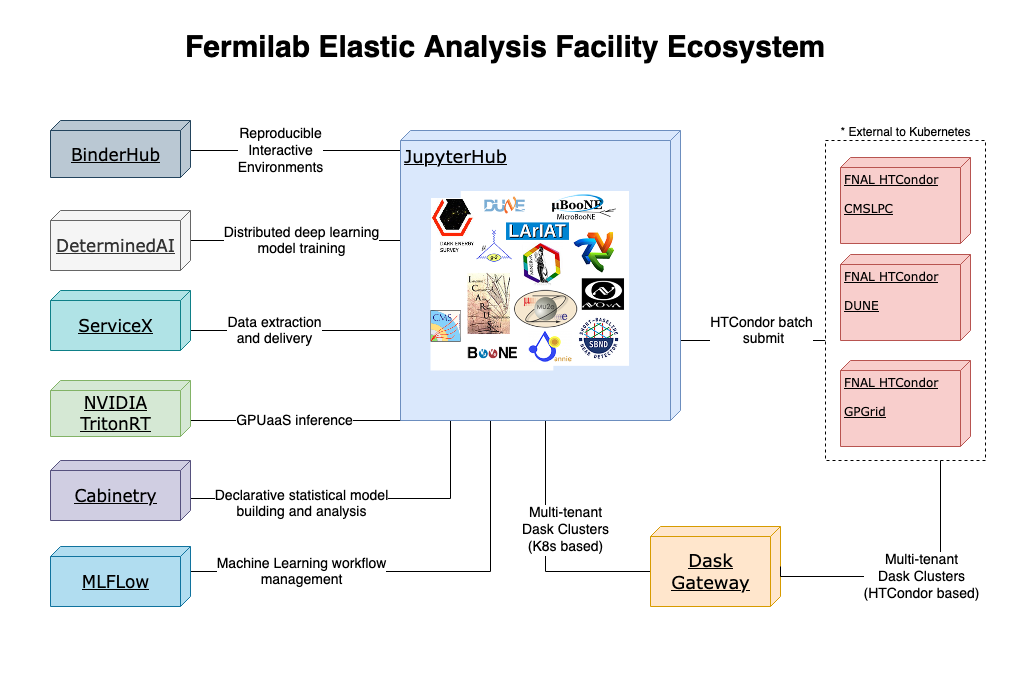 Monitoring
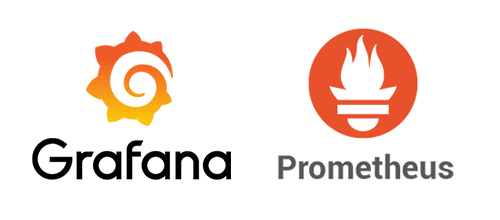 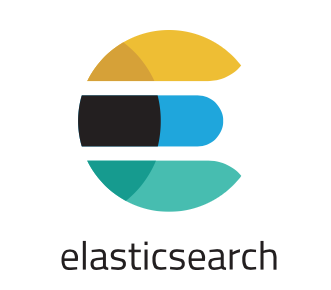 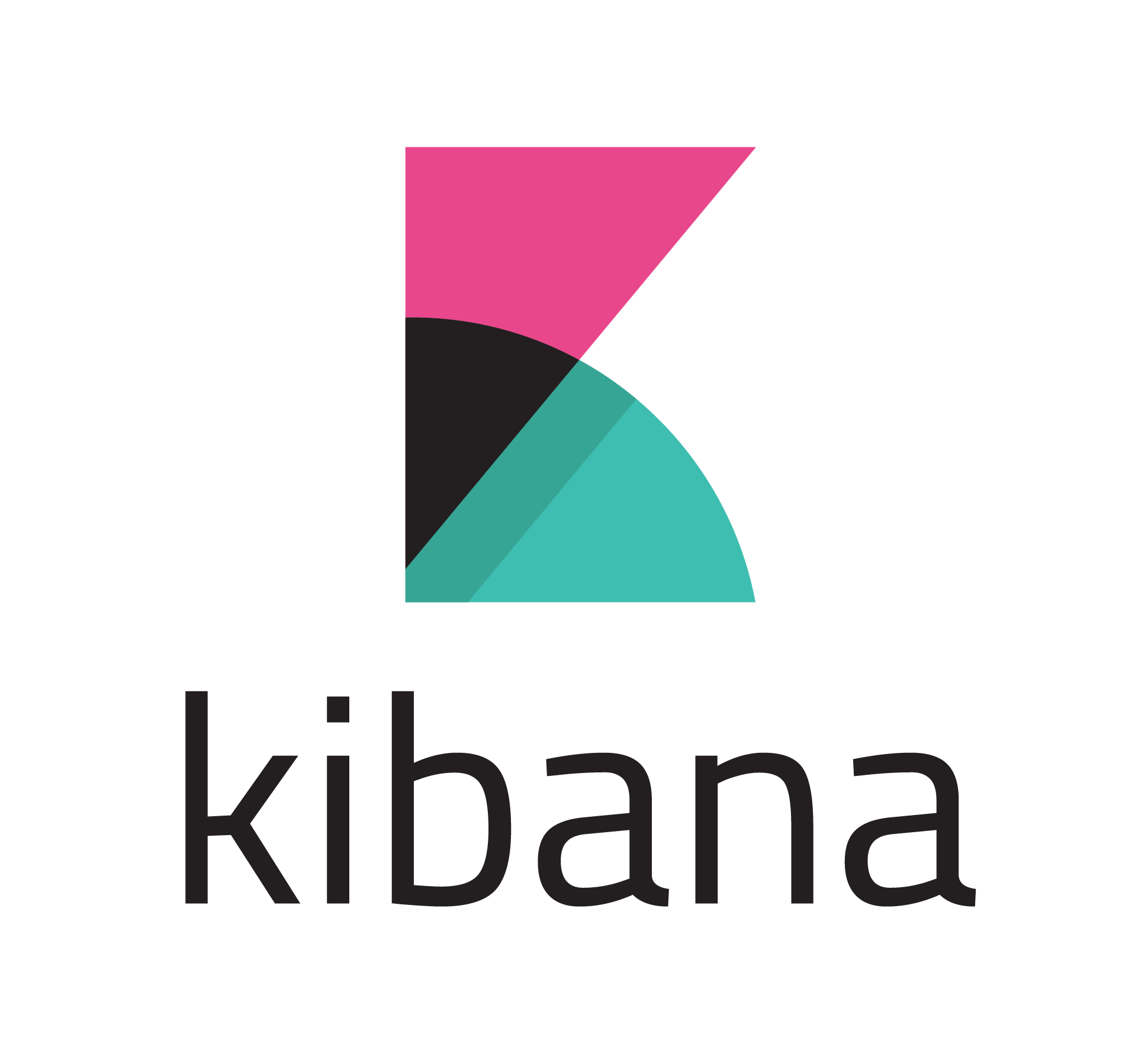 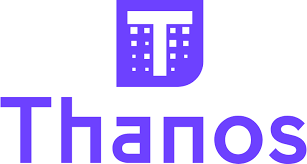 Storage
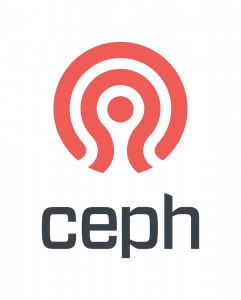 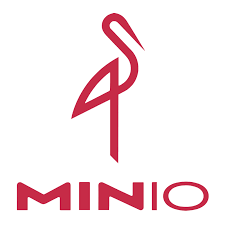 EAF is an interactive analysis facility serving CMS, Neutrinos/Muon experiments, Accelerator science and Astro physics groups collaborating at Fermilab. 
Facility is open to all Fermi services account users onsite or connected to the Fermi network via VPN or SOCKS proxy.
A homogeneous deployment layer in Kubernetes facilitates the use and access to a pool of large, specialized software and hardware. 
Link to Documentation - https://eafjupyter.readthedocs.io/en/latest/
9
3/6/24
Gopika Bhardwaj | MLOps
MLOps Process Diagram
DATA 
MANAGEMENT

1. Request a data filter from data stream.
2. Decide on a definition of a dataset train/validation/test 
3. Version control(VC) data.
4. Label data, VC again.
10
3/6/24
Gopika Bhardwaj | MLOps
AD Data
11
3/6/24
Gopika Bhardwaj | MLOps
[Speaker Notes: Directly export from here 
Or use python code – acsys-python]
Data Management
DataHub is a modern data catalog built to enable end-to-end data discovery, data observability, and data governance. Link - https://datahubproject.io
Features – Ingestion, Domains, Business Glossary, Tags
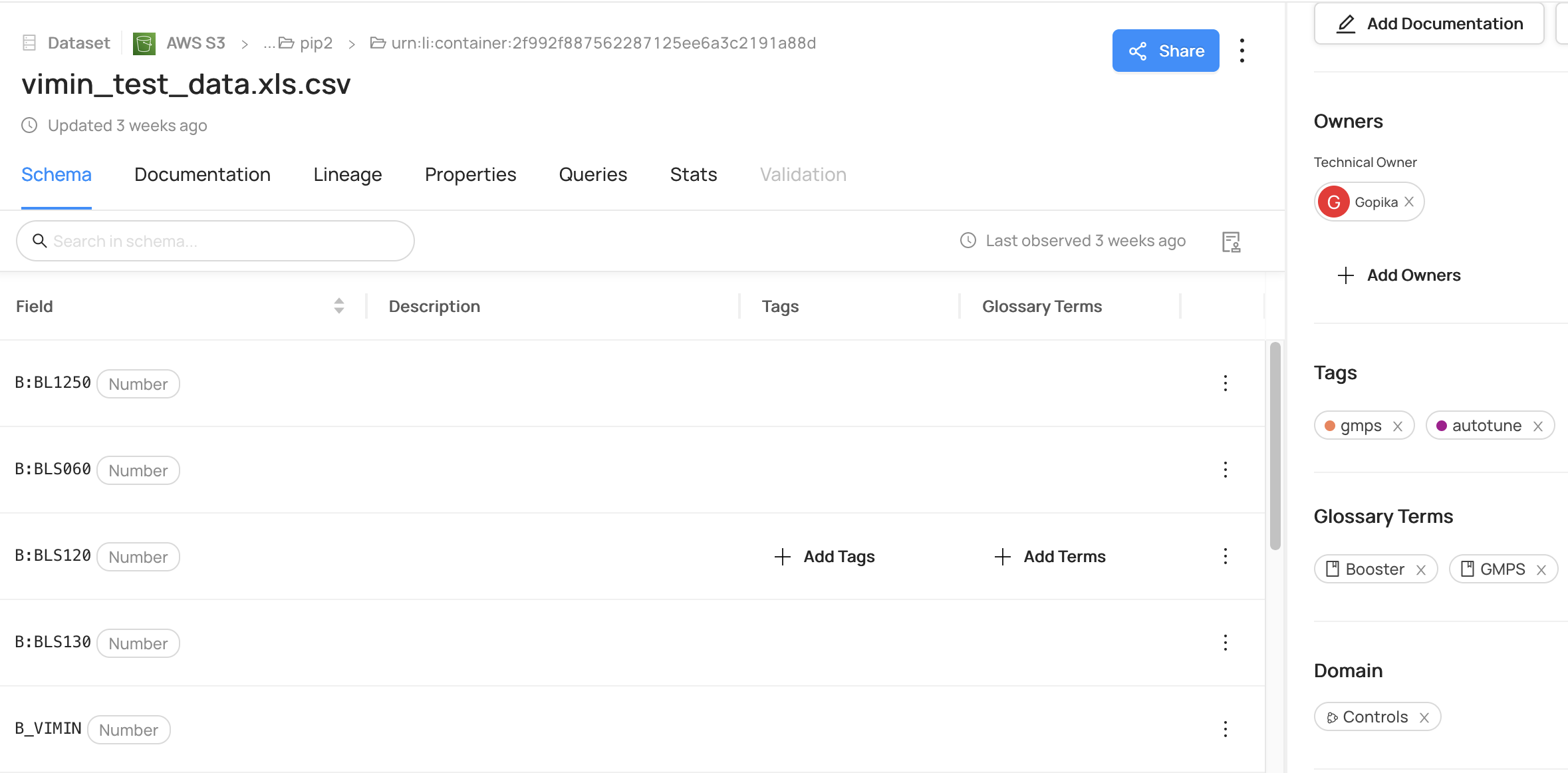 12
3/6/24
Gopika Bhardwaj | MLOps
[Speaker Notes: Ingestion - DataHub supports creating, configuring, scheduling, & executing batch metadata ingestion using the DataHub user interface. 
Domains - DataHub supports grouping data assets into logical collections called Domains. Domains are curated, top-level folders or categories where related assets can be explicitly grouped.
Business Glossary – Datahub helps organize data assets using a shared vocabulary by providing a framework for defining a standardized set of data concepts and then associating them with the physical assets that exist within your data ecosystem.
Tags - Tags are informal, loosely controlled labels that help in search & discovery. Tags can help help you in Querying - tagging a dataset with a phrase that a co-worker can use to query the same dataset and Mapping assets to a category or group of your choice

Many Sources – 

VIMIN is the minimum current set point for the gradient magnet power supply (GMPS) 15 Hz sinusoidal curve. VIMIN setting determines the radial position that the beam will oscillate around horizontally. Changes are needed to keep up with
–Linac beam energy
–Gallery/rack temperatures
–Beam intensity/rep rate changes
–Orbit tuning
–Misc beam condition changes]
MLOps Process Diagram
DATA 
MANAGEMENT

1. Request a data filter from data stream.
2. Decide on a definition of a dataset train/validation/test 
3. Version control(VC) data.
4. Label data, VC again.
MODEL DEVELOPMENT

5. Choose metrics to optimize.
6. Prep data and VC code and derivative datasets.
7. Model Trials 
Model choice
Train
Tune 
Test Result(VC)
8. Save all model assets
13
3/6/24
Gopika Bhardwaj | MLOps
MLFlow
MLFlow is an open-source platform designed to manage the complete machine learning lifecycle. 
Link - https://mlflow.org/
It has 4 components -
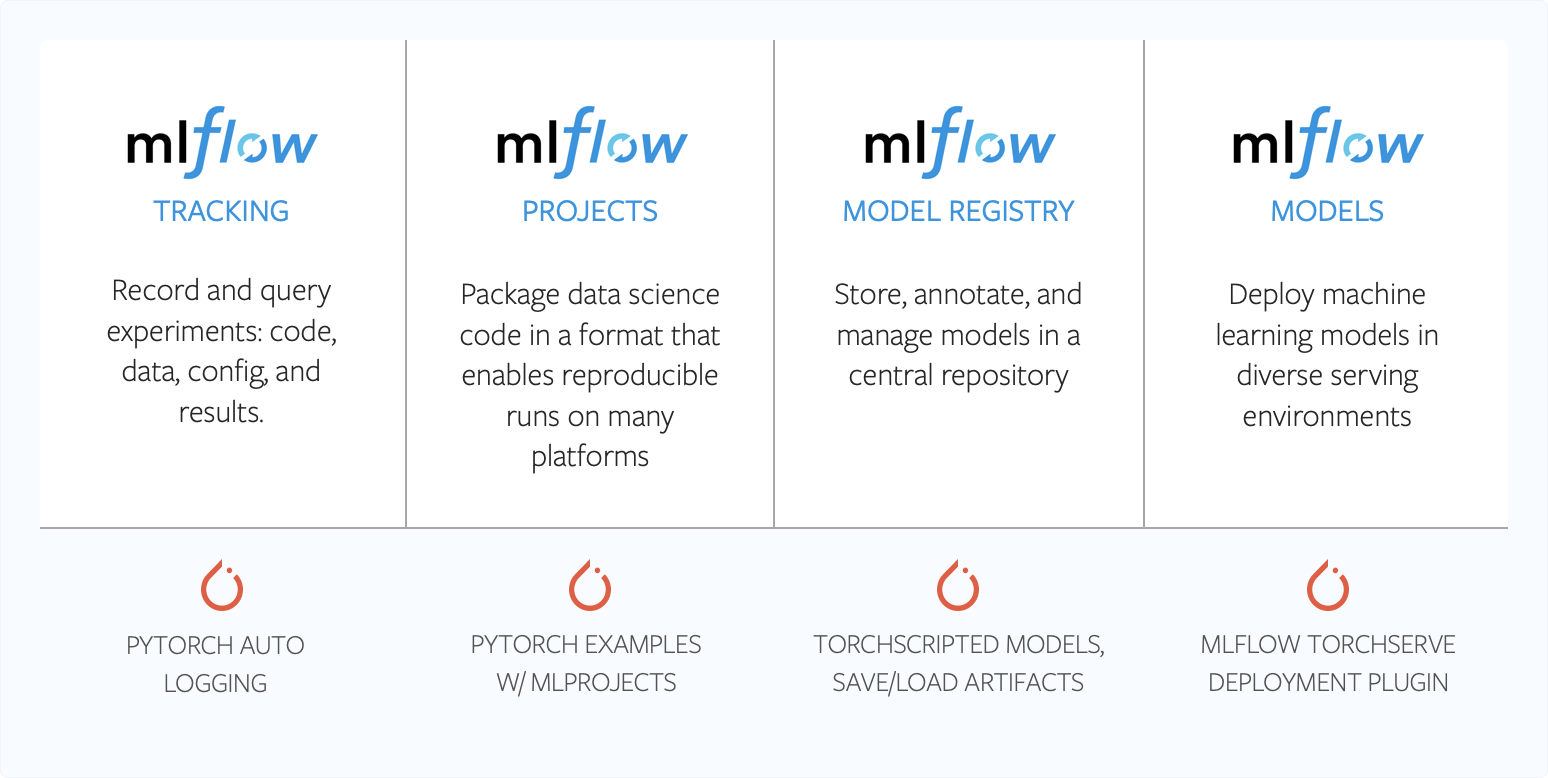 14
3/6/24
Gopika Bhardwaj | MLOps
[Speaker Notes: MLflow Tracking - An engineer will use this feature the most. It allows experiments to be recorded and queried. It also keeps track of the code, data, configuration and results for each experiment.
MLflow Projects - Allows experiments to be reproduced by packaging the code into a platform agnostic format.
MLflow Models - Deploys machine learning models to an environment where they can be served.
MLflow Model Registry - Allows for the storage, annotation, discovery, and management of models in a central repository.]
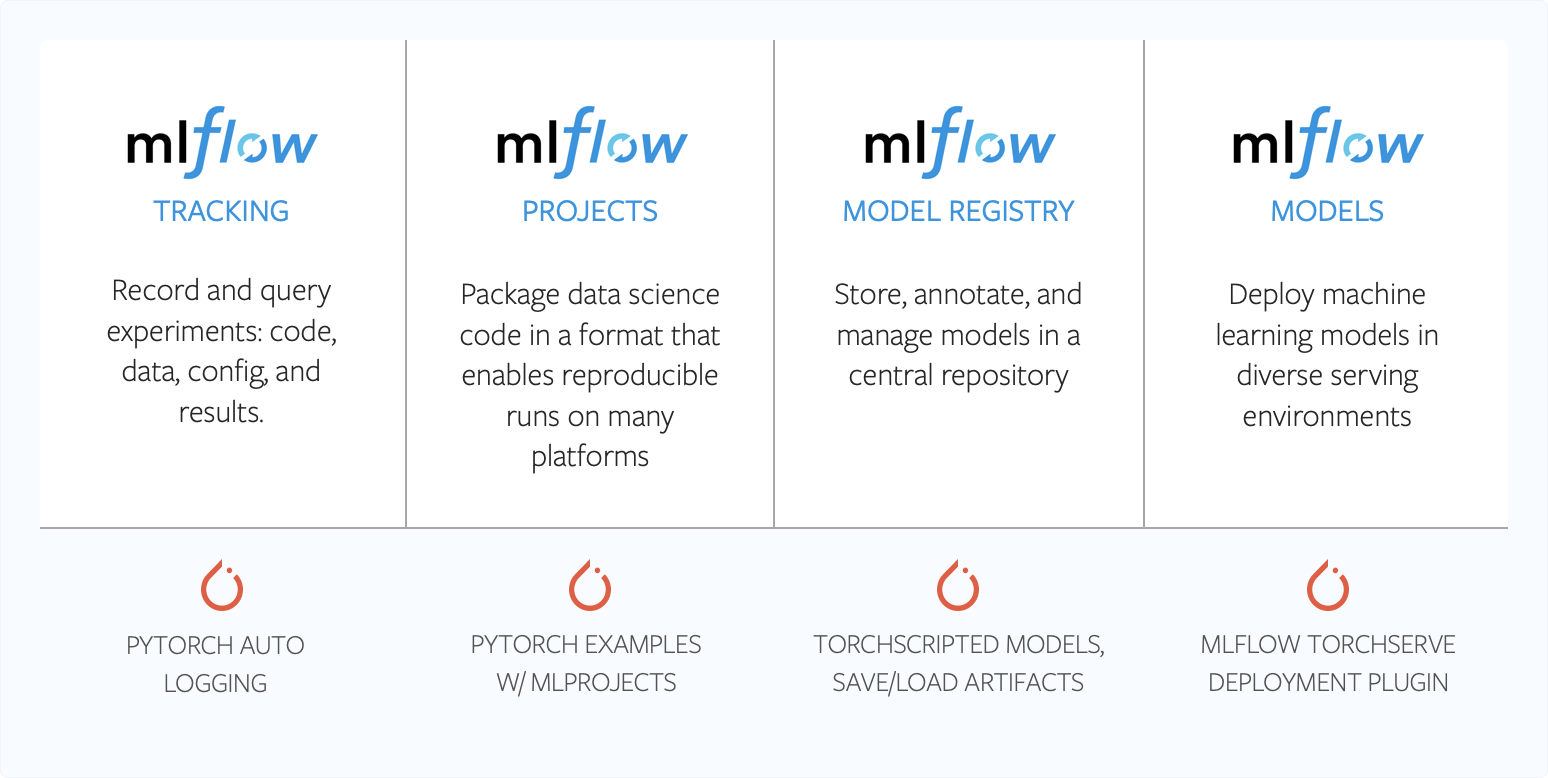 MLFlow Tracking
We use MLflow Tracking to keep track of the code, data, configuration and results for each experiment.
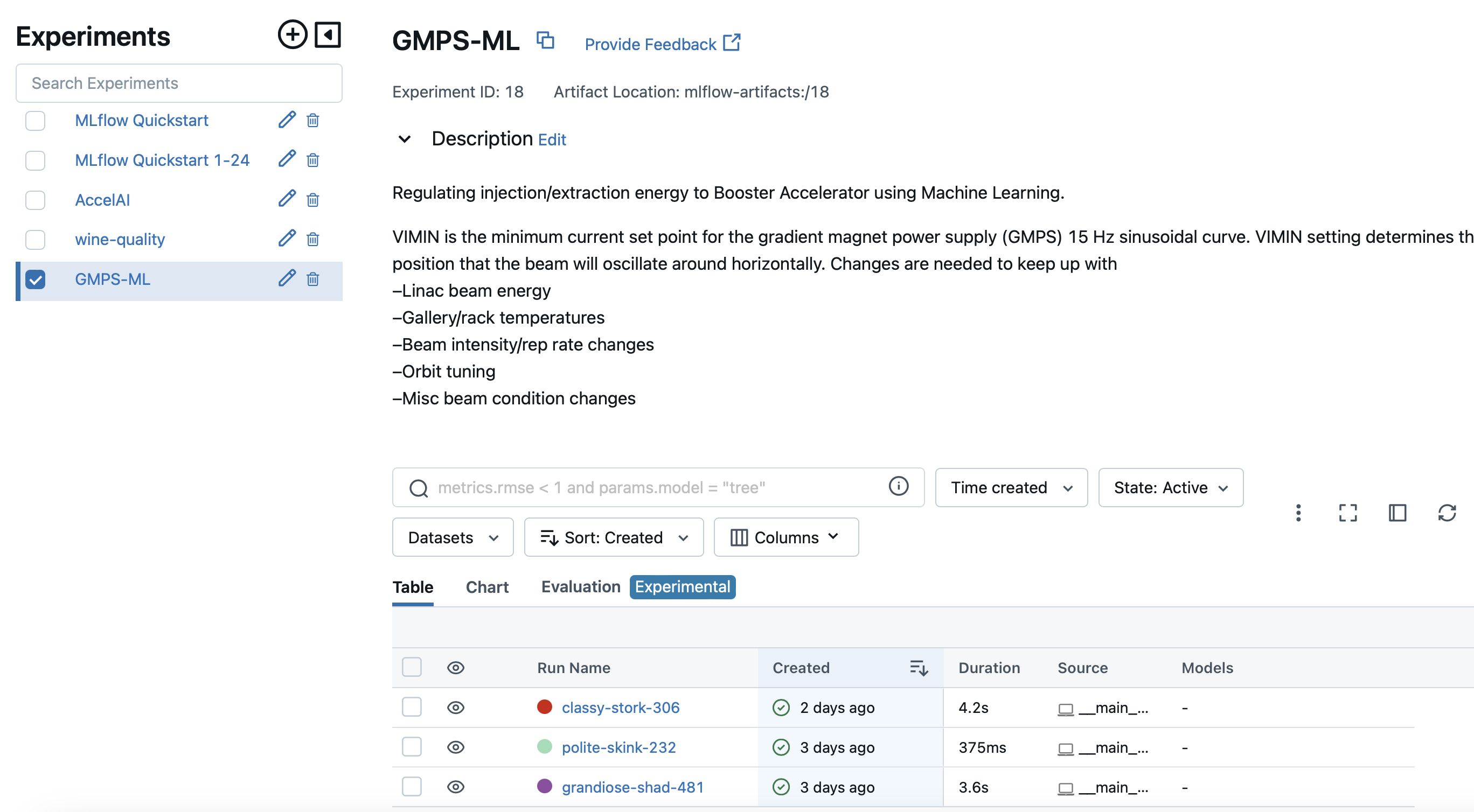 15
3/6/24
Gopika Bhardwaj | MLOps
[Speaker Notes: MLflow Tracking - An engineer will use this feature the most. It allows experiments to be recorded and queried. It also keeps track of the code, data, configuration and results for each experiment.
MLflow Projects - Allows experiments to be reproduced by packaging the code into a platform agnostic format.
MLflow Models - Deploys machine learning models to an environment where they can be served.
MLflow Model Registry - Allows for the storage, annotation, discovery, and management of models in a central repository.]
Tracking Parameters and Metrics
16
3/6/24
Gopika Bhardwaj | MLOps
Storing Artifacts
17
3/6/24
Gopika Bhardwaj | MLOps
MLFlow Tracking UI
18
3/6/24
Gopika Bhardwaj | MLOps
How to implement MLFlow in ML code -
19
3/6/24
Gopika Bhardwaj | MLOps
How to implement MLFlow in ML code -
20
3/6/24
Gopika Bhardwaj | MLOps
How to implement MLFlow in ML code -
21
3/6/24
Gopika Bhardwaj | MLOps
How to implement MLFlow in ML code -
22
3/6/24
Gopika Bhardwaj | MLOps
How to implement MLFlow in ML code -
23
3/6/24
Gopika Bhardwaj | MLOps
How to implement MLFlow in ML code -
24
3/6/24
Gopika Bhardwaj | MLOps
How to implement MLFlow in ML code -
25
3/6/24
Gopika Bhardwaj | MLOps
MLOps Process Diagram
DATA 
MANAGEMENT

1. Request a data filter from data stream.
2. Decide on a definition of a dataset train/validation/test 
3. Version control(VC) data.
4. Label data, VC again.
MODEL DEVELOPMENT

5. Choose metrics to optimize.
6. Prep data and VC code and derivative datasets.
7. Model Trials 
Model choice
Train
Tune 
Test Result(VC)
8. Save all model assets
MODEL DEPLOYMENT
9. Prepare transforms for live data to model.
10. Choose thresholds for monitoring
Live input data
Prediction/ Performance
11. Enter model registry
12. Test deployment
26
3/6/24
Gopika Bhardwaj | MLOps
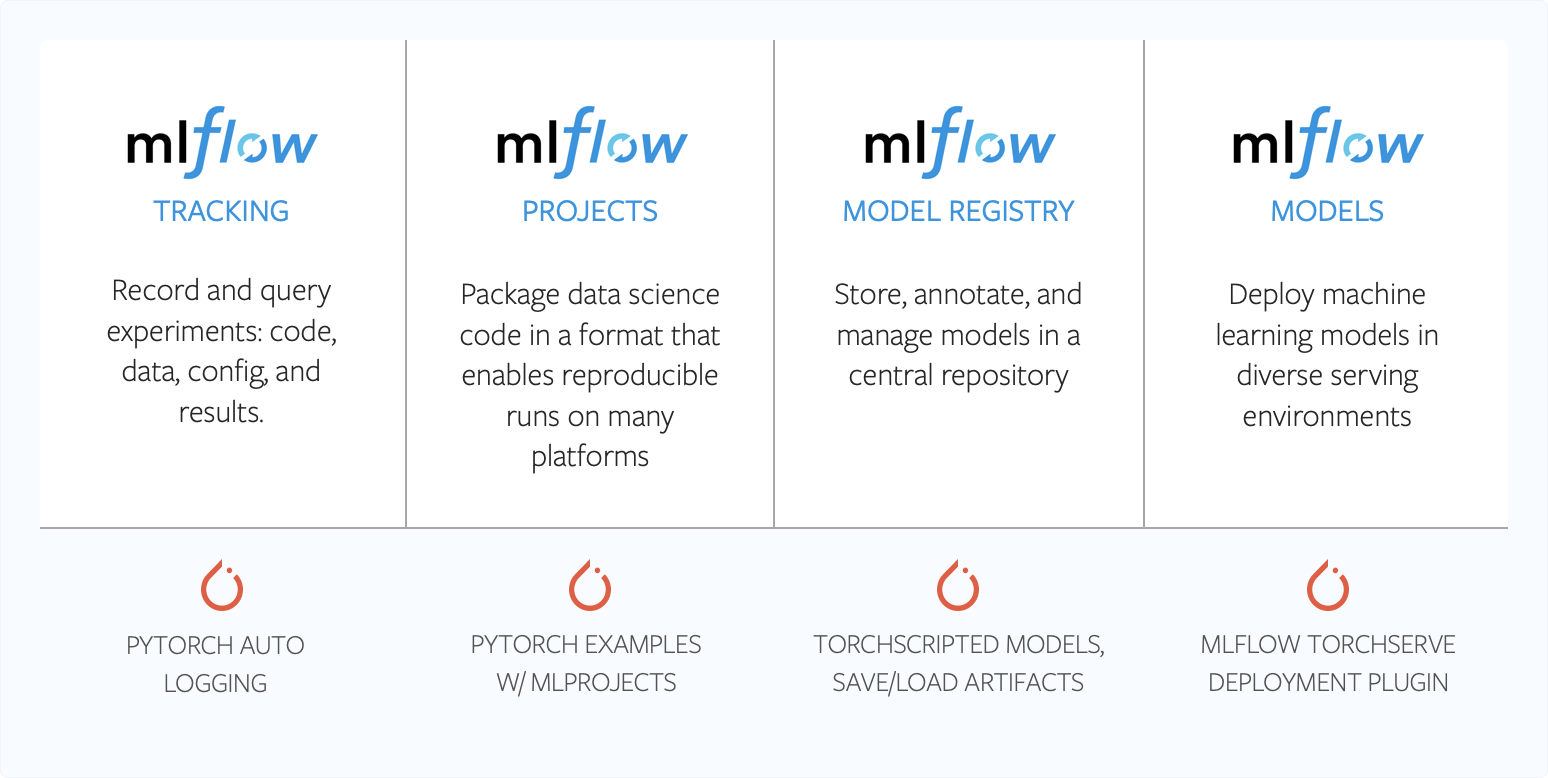 MLFlow Model Registry
We use MLflow Model Registry for the storage, annotation, discovery, and management of models in a central repository.
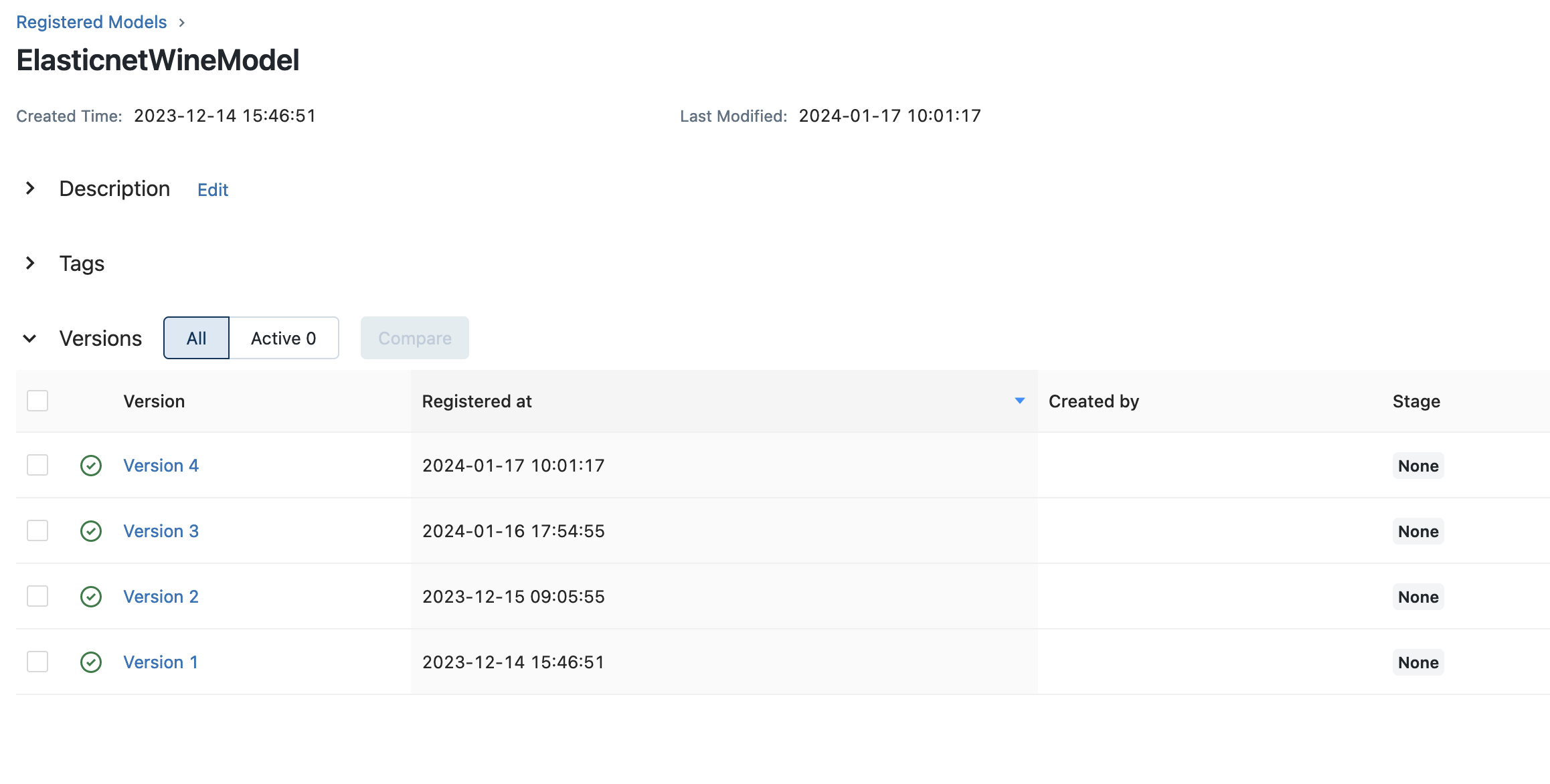 27
3/6/24
Gopika Bhardwaj | MLOps
[Speaker Notes: MLflow Tracking - An engineer will use this feature the most. It allows experiments to be recorded and queried. It also keeps track of the code, data, configuration and results for each experiment.
MLflow Projects - Allows experiments to be reproduced by packaging the code into a platform agnostic format.
MLflow Models - Deploys machine learning models to an environment where they can be served.
MLflow Model Registry - Allows for the storage, annotation, discovery, and management of models in a central repository.]
MLOps Process Diagram
DATA 
MANAGEMENT

1. Request a data filter from data stream.
2. Decide on a definition of a dataset train/validation/test 
3. Version control(VC) data.
4. Label data, VC again.
MODEL DEVELOPMENT

5. Choose metrics to optimize.
6. Prep data and VC code and derivative datasets.
7. Model Trials 
Model choice
Train
Tune 
Test Result(VC)
8. Save all model assets
MODEL DEPLOYMENT
9. Prepare transforms for live data to model.
10. Choose thresholds for monitoring
Live input data
Prediction/ Performance
11. Enter model registry
12. Test deployment
SYSTEM OPERATIONS
13. Respond to alarms: 
Adjust thresholds, 
adjust model weights
Replace and retire
28
3/6/24
Gopika Bhardwaj | MLOps
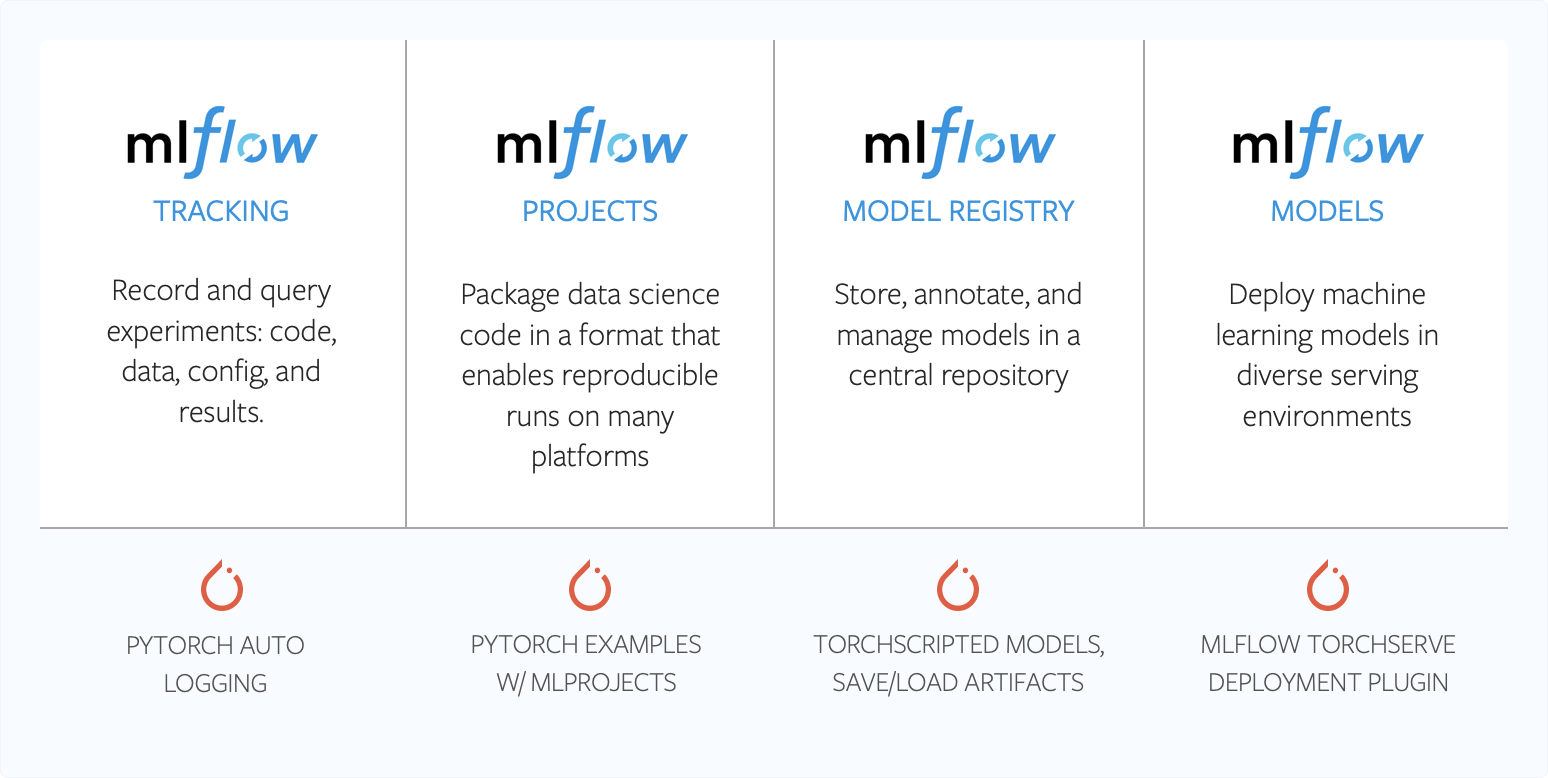 MLFlow Models
For serving models – we use MLflow Models
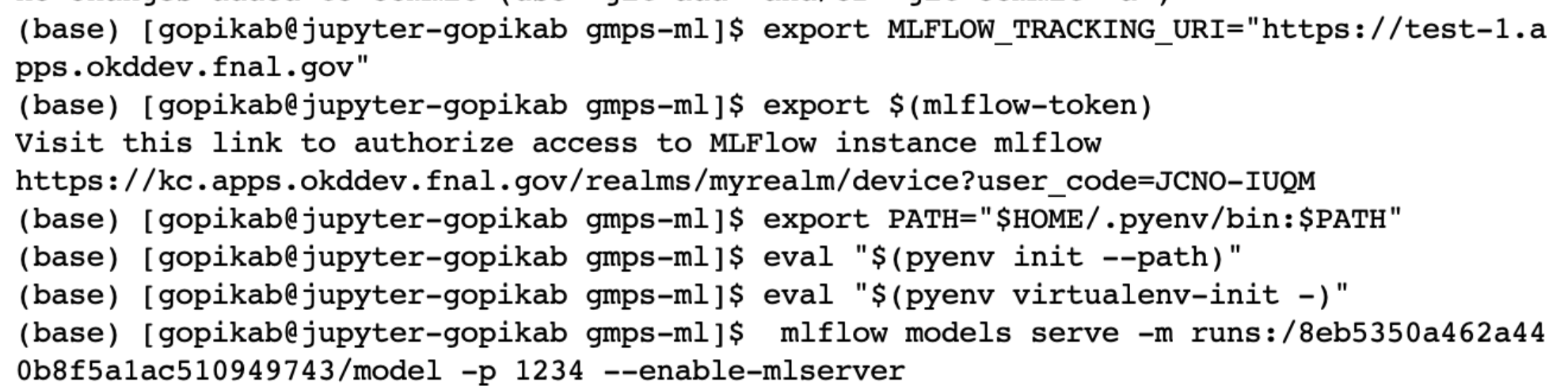 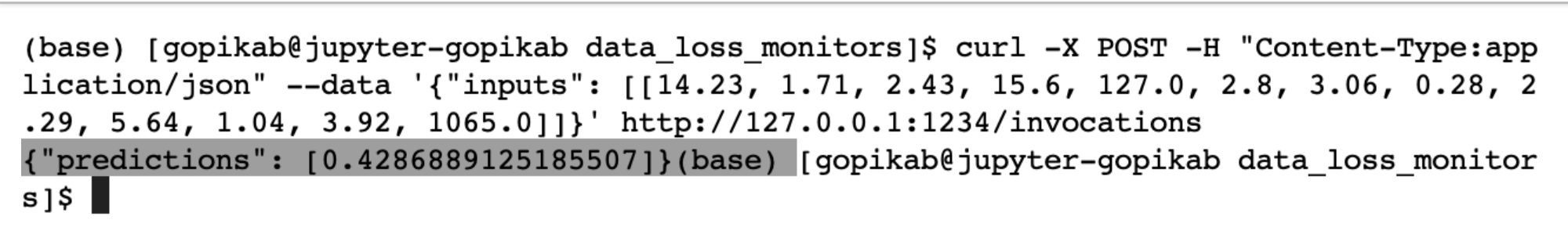 29
3/6/24
Gopika Bhardwaj | MLOps
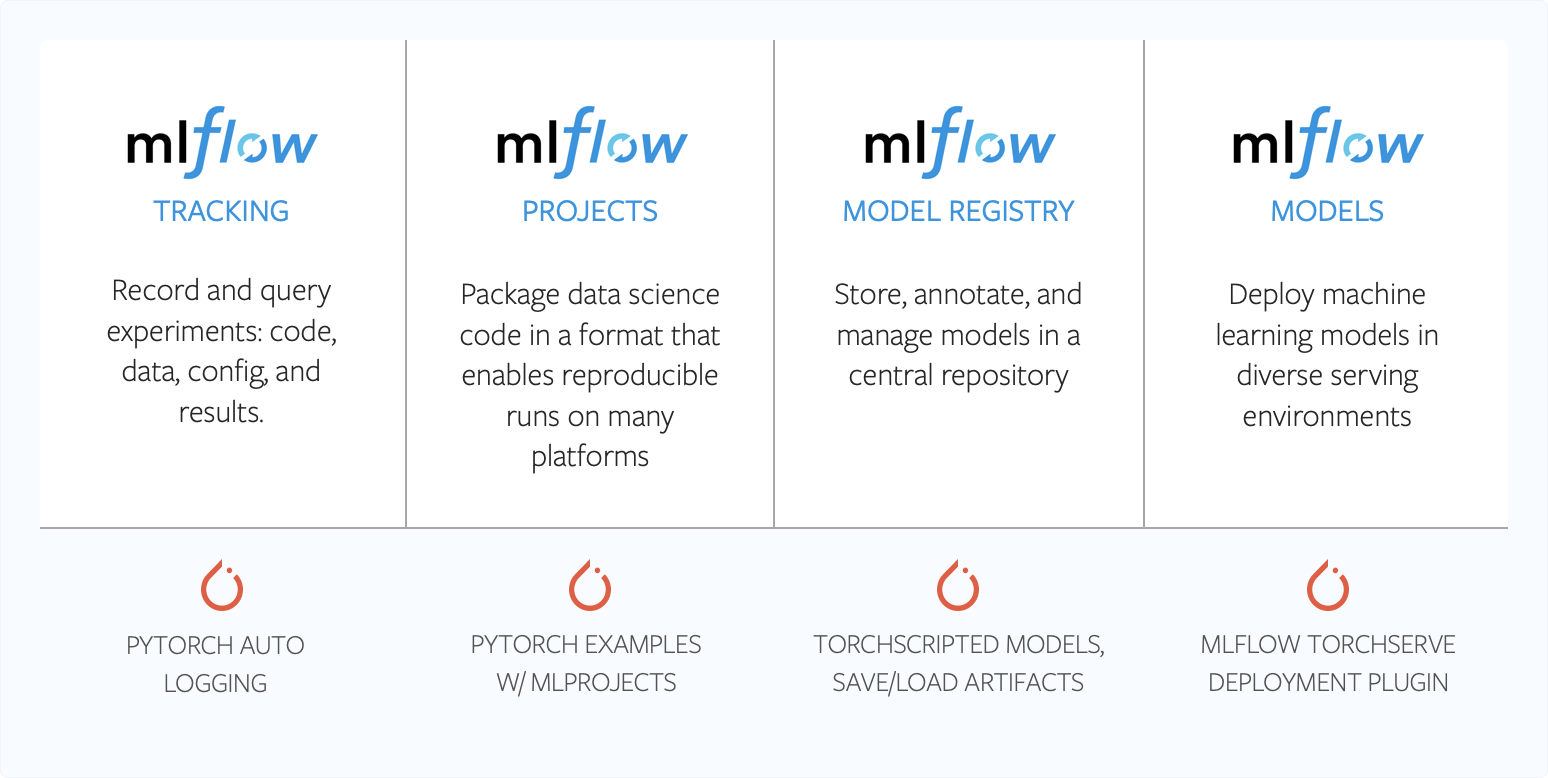 MLFlow Projects
We use MLflow Projects for reproducing models in a platform-agnostic format.
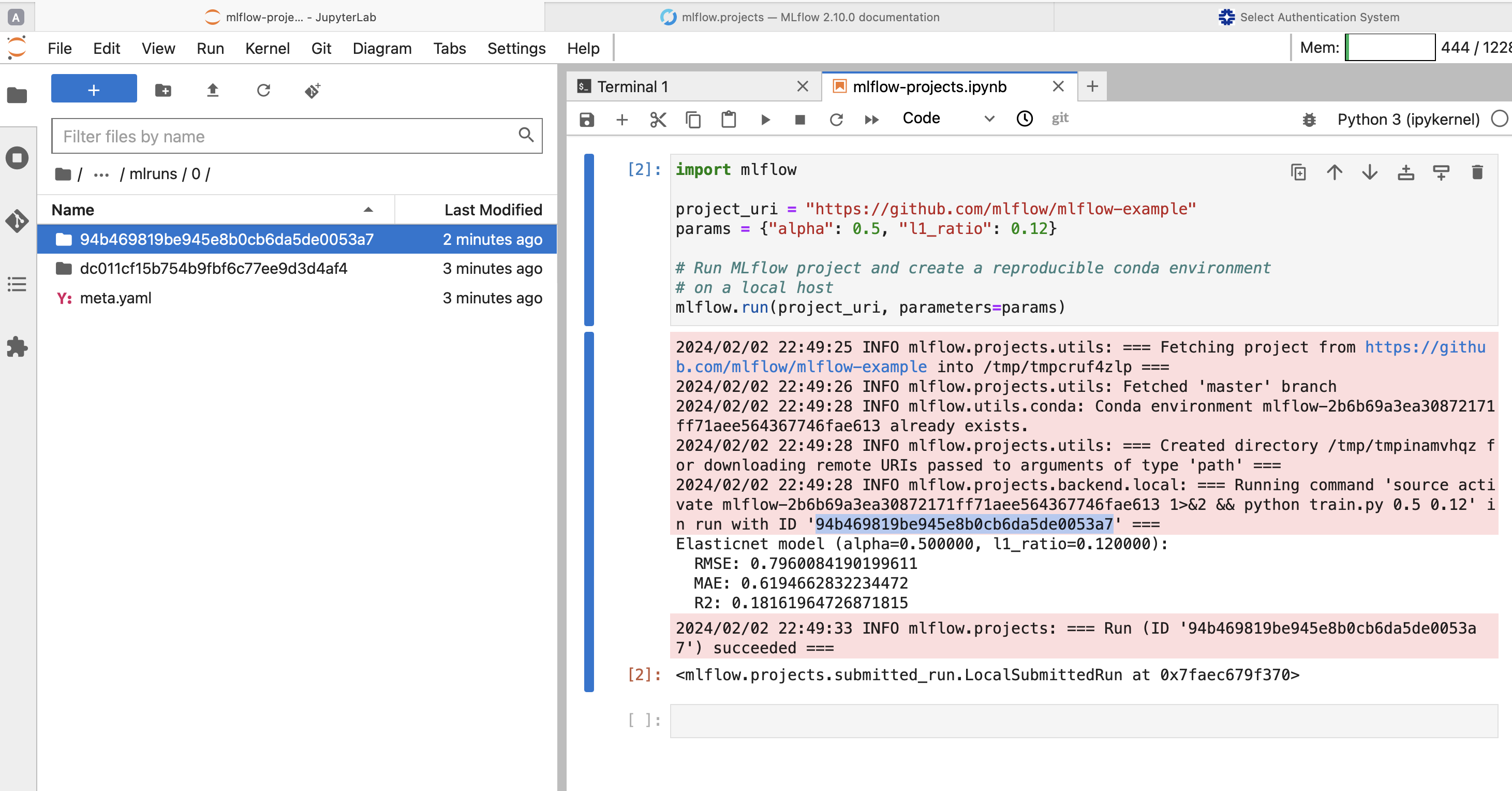 30
3/6/24
Gopika Bhardwaj | MLOps
[Speaker Notes: MLflow Tracking - An engineer will use this feature the most. It allows experiments to be recorded and queried. It also keeps track of the code, data, configuration and results for each experiment.
MLflow Projects - Allows experiments to be reproduced by packaging the code into a platform agnostic format.
MLflow Models - Deploys machine learning models to an environment where they can be served.
MLflow Model Registry - Allows for the storage, annotation, discovery, and management of models in a central repository.]
MLOps Process Diagram
✅ DATA 
MANAGEMENT

✅ Request a data filter from data stream
ACSYS-PY
✅ Decide on a definition of a dataset train/validation/test 
70:10:20
✅  Version control(VC) data
✅ Label data, VC again
DATAHUB
MODEL DEVELOPMENT

✅ Choose metrics to optimize.
✅ Prep data and VC code and derivative datasets.
✅ Model Trials 
Model choice
Train
Tune 
Test Result(VC)
✅ Save all model assets
MLFLOW
MODEL DEPLOYMENT
9. Prepare transforms for live data to model.
10. Choose thresholds for monitoring
Live input data
Prediction/ Performance
✅ Enter model registry
✅ Test deployment
MLFLOW
SYSTEM OPERATIONS
13. Respond to alarms: 
Adjust thresholds, 
adjust model weights, 
Replace and retire
31
3/6/24
Gopika Bhardwaj | MLOps
Initial Implementation
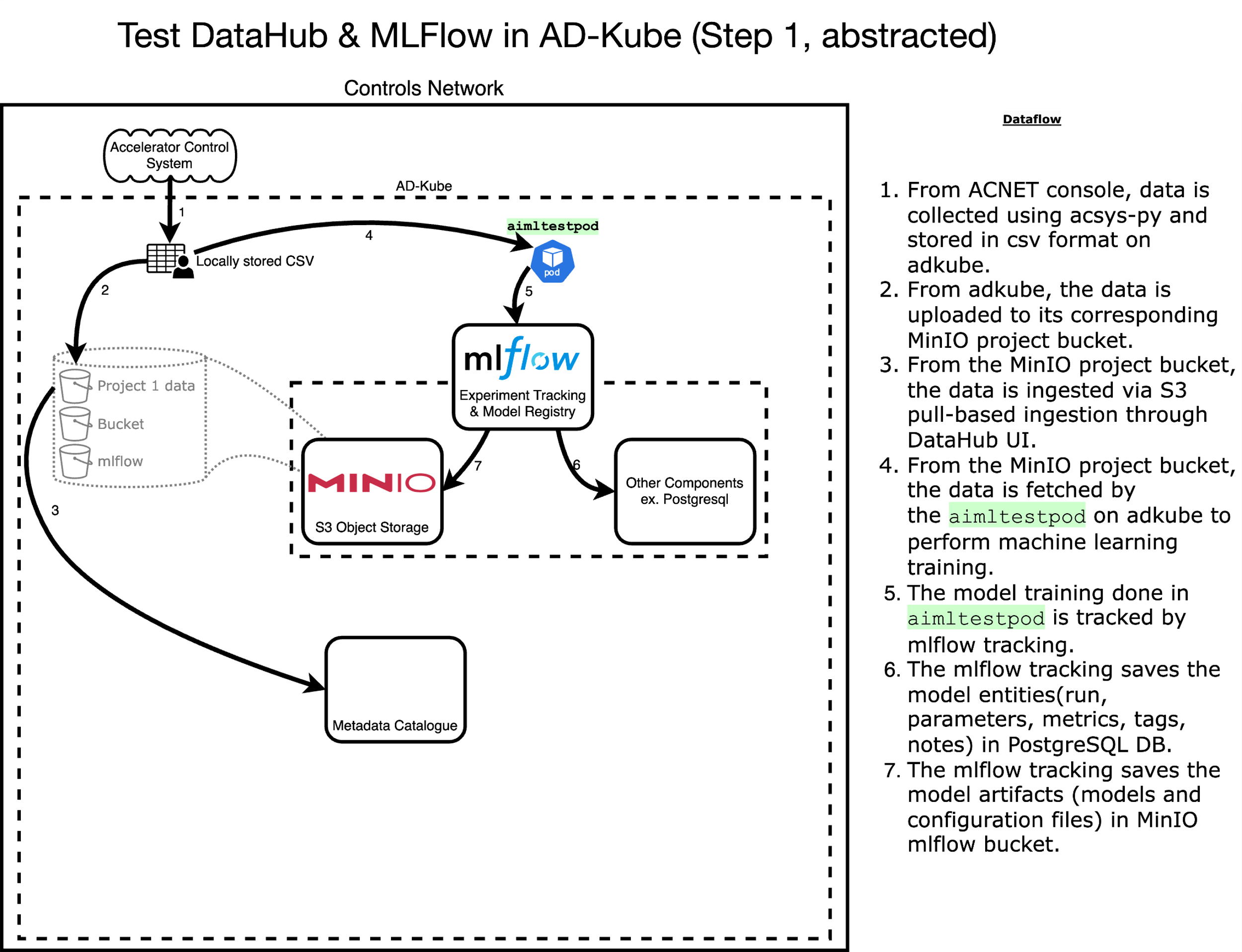 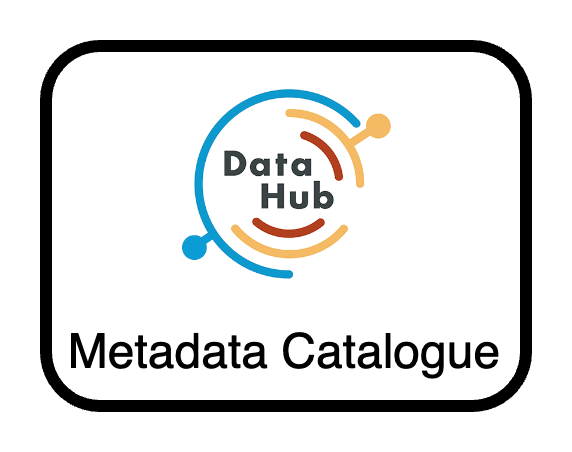 32
3/6/24
Gopika Bhardwaj | MLOps
Initial Implementation
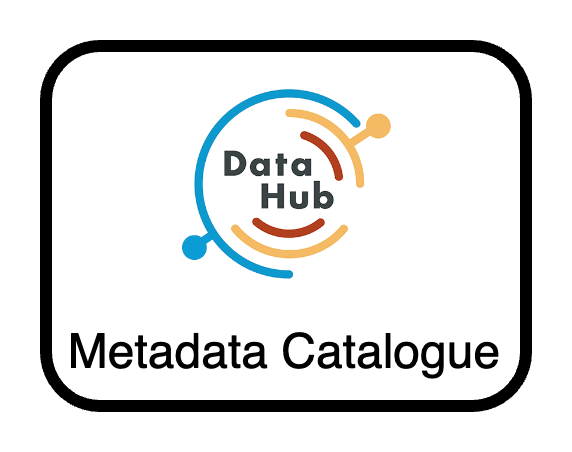 33
3/6/24
Gopika Bhardwaj | MLOps
Initial Implementation
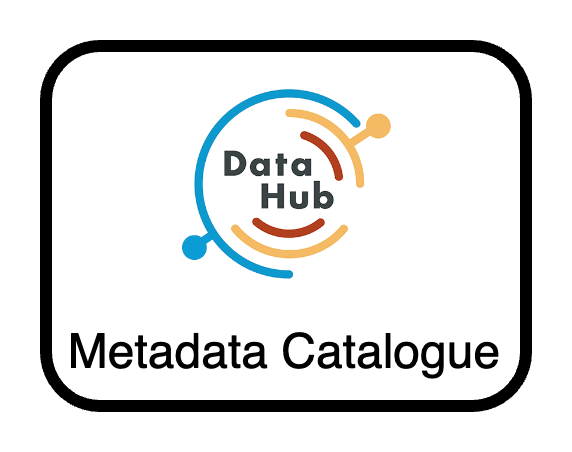 34
3/6/24
Gopika Bhardwaj | MLOps
Initial Implementation
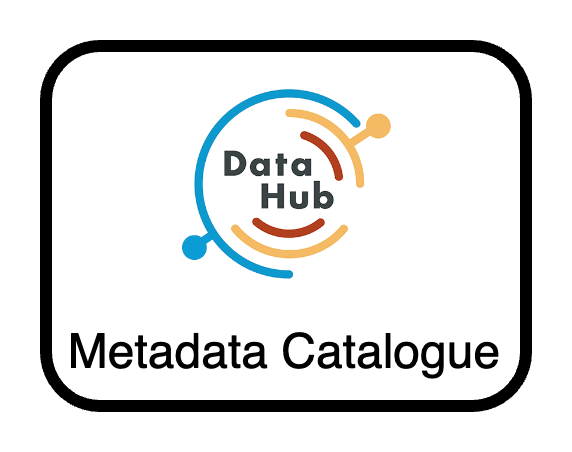 35
3/6/24
Gopika Bhardwaj | MLOps
Initial Implementation
x
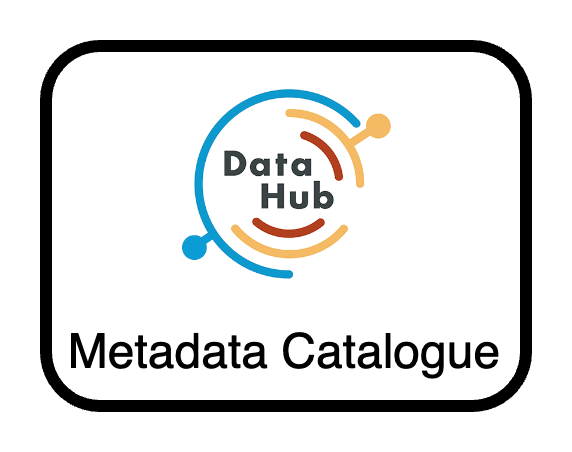 36
3/6/24
Gopika Bhardwaj | MLOps
Initial Implementation
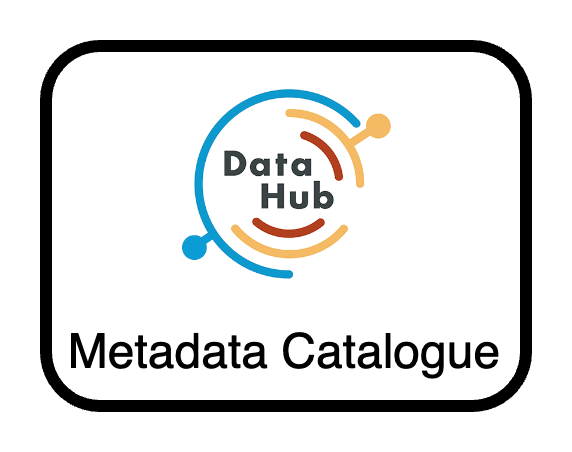 37
3/6/24
Gopika Bhardwaj | MLOps
Current Implementation
x
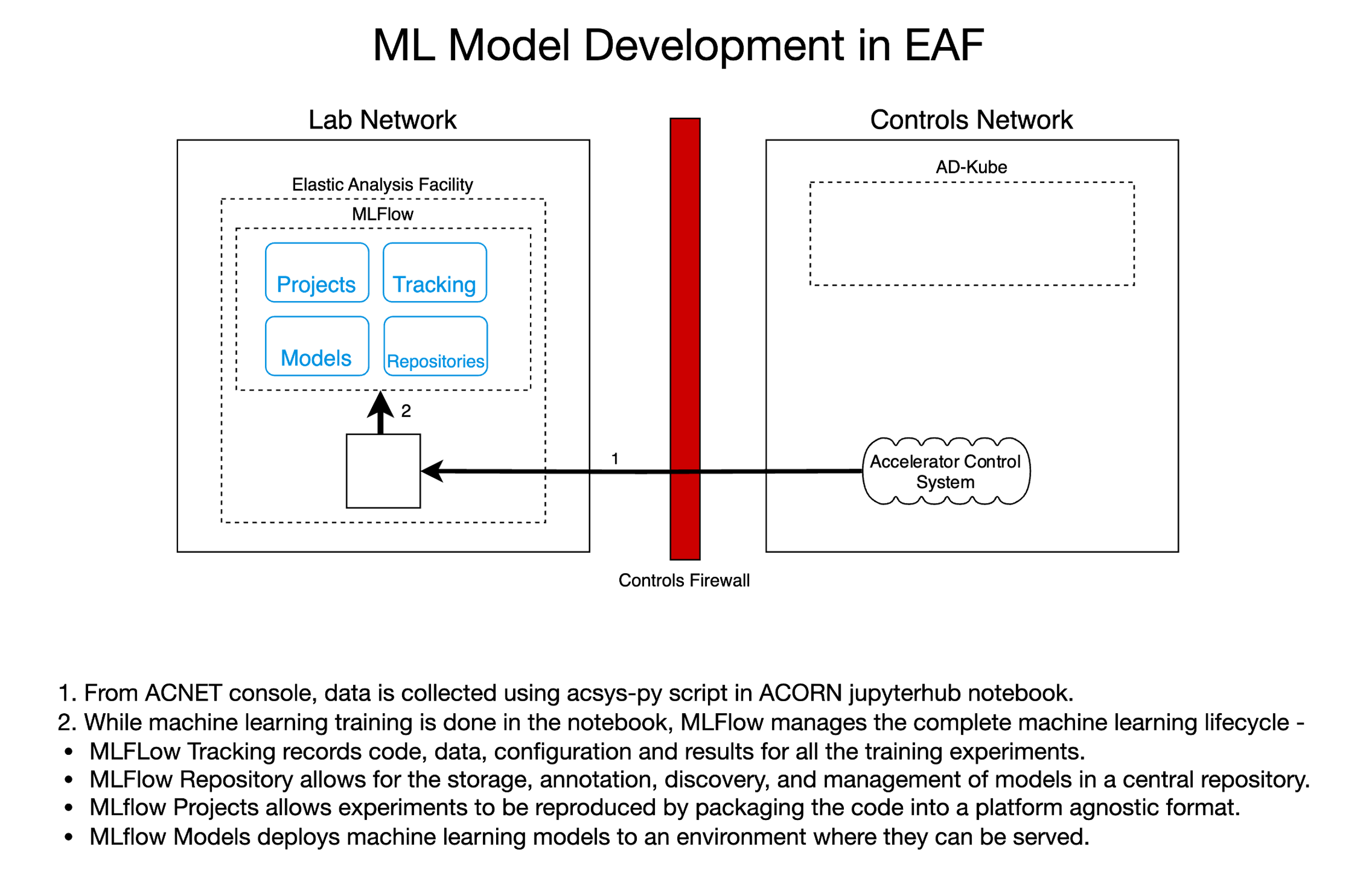 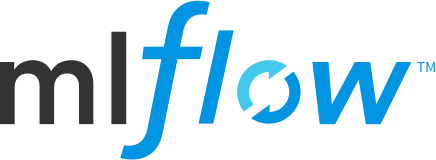 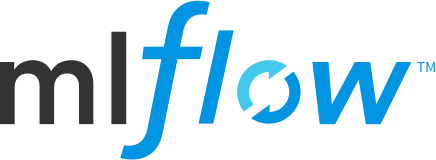 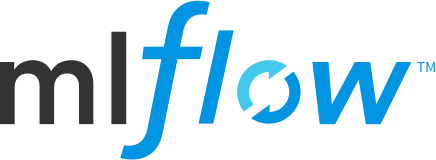 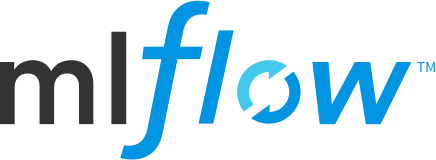 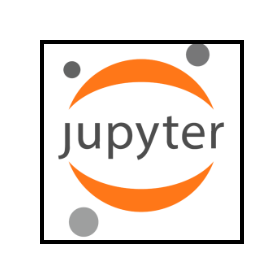 38
3/6/24
Gopika Bhardwaj | MLOps
Future Implementation
x
Lab Network
x
MinIO S3
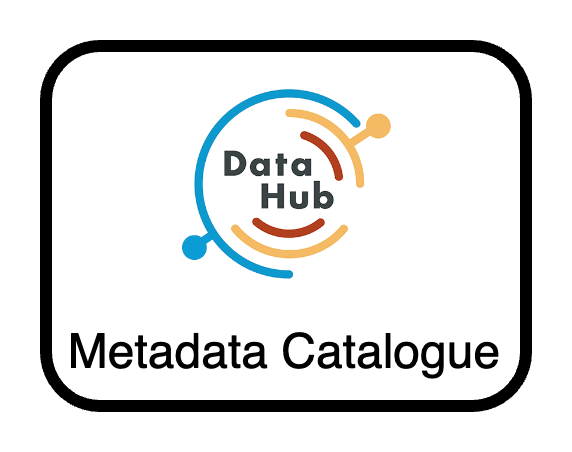 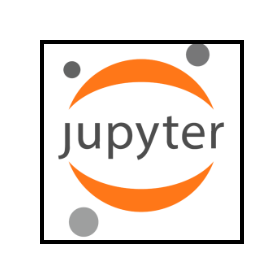 39
3/6/24
Gopika Bhardwaj | MLOps
Fast Control
x
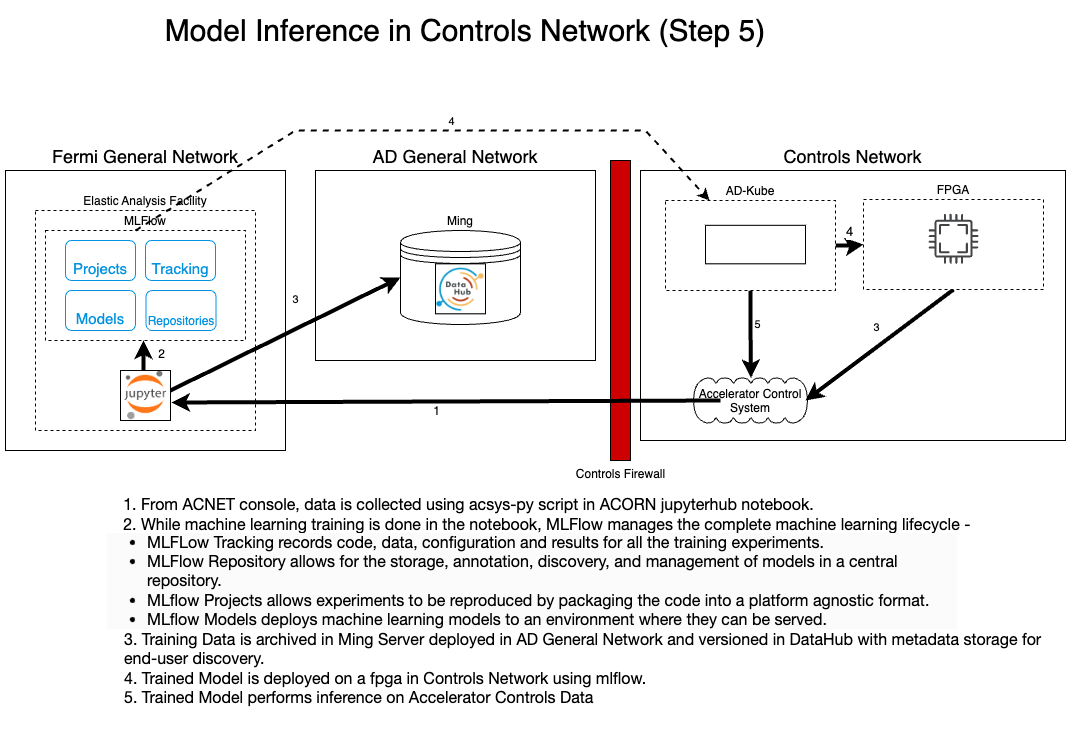 x
x
MinIO S3
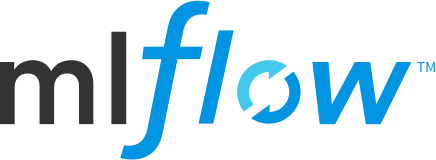 x
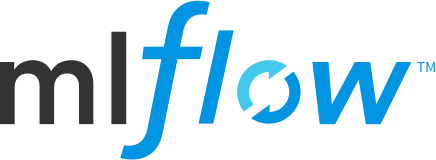 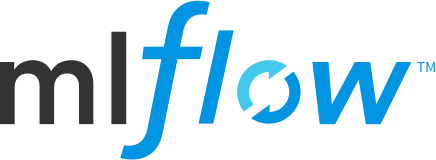 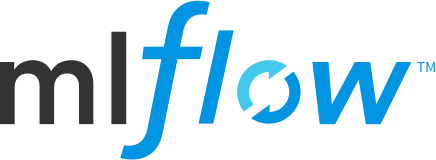 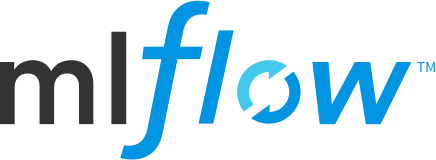 x
x
40
3/6/24
Presenter | Presentation Title or Meeting Title
Summary
We are evaluating following open-source tools –
DataHub for Data Management
MLFlow for Model Lifecycle Management
MinIO S3 for Data Storage
We have been successful in building an MLOps prototype pipeline and
We expect to deploy a demo project for automating adjusting the injection/extraction energy of the Booster accelerator using Machine Learning.
We are thoroughly documenting this process and hoping to publish so we can help others implement parts of this pipeline.
41
3/6/24
Gopika Bhardwaj | MLOps
[Speaker Notes: intend to release a helm chart so these tools can be configured for MLOps for Particle Accelerators readily.]
Thank you!
Gopika Bhardwaj, AI Researcher I, gopikab@fnal.gov 
Any questions?
42
3/6/24
Gopika Bhardwaj | MLOps
Dependencies
43
3/6/24
Gopika Bhardwaj | MLOps
Backup – In depth Diagram
44
3/6/24
Gopika Bhardwaj | MLOps
MLOps Process Diagram
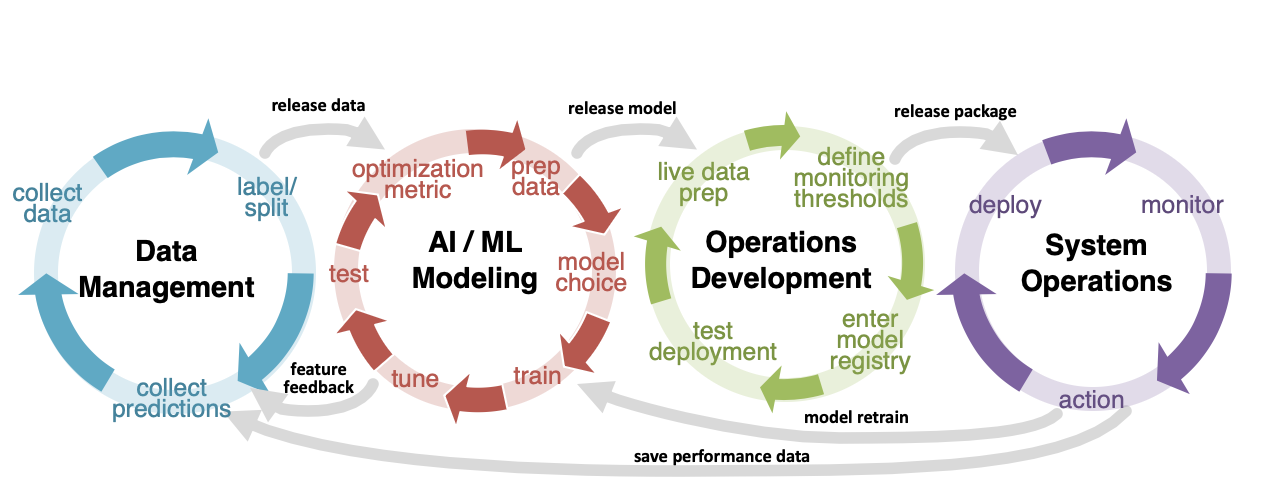 Server with proper specifications
Monitoring services
Control services
(Logging services)
Automate deployment of model assets from Model Registry
Use Common Tools
Model Development System
MLFlow / hyper p. tune
VC: model with references to env., data, results
Interfaces for ML Engineer:
Getting “live data”
 Setting “actions”
 Monitoring input, 
model inference
Model Registry:
 All data, env., model,
 and performance assets
Standardized data logger & filter.
Standardized format.
Interface for ML Engineer
Dataset Management System
Versioning
Track derivative datasets
Metadata
45
3/6/24
Gopika Bhardwaj | MLOps